Рисование губками/ватными палочками в нетрадиционной технике
«Осенние деревья»
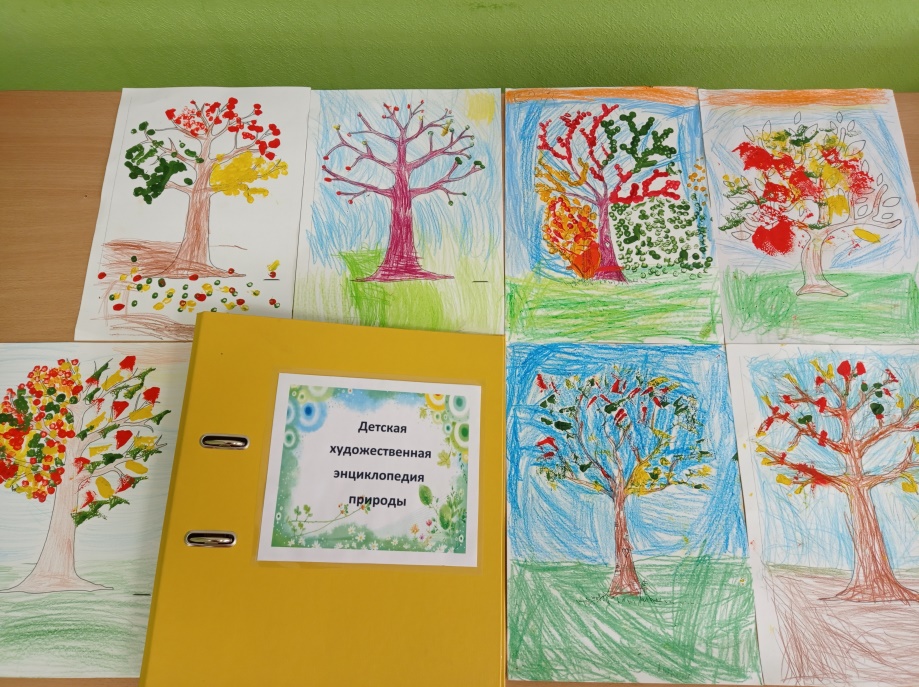 Воспитатели ГБДОУ детского сада № 5 комбинированного вида Невского района Санкт-Петербурга :
Мариненкова О.В., Попова А.В.
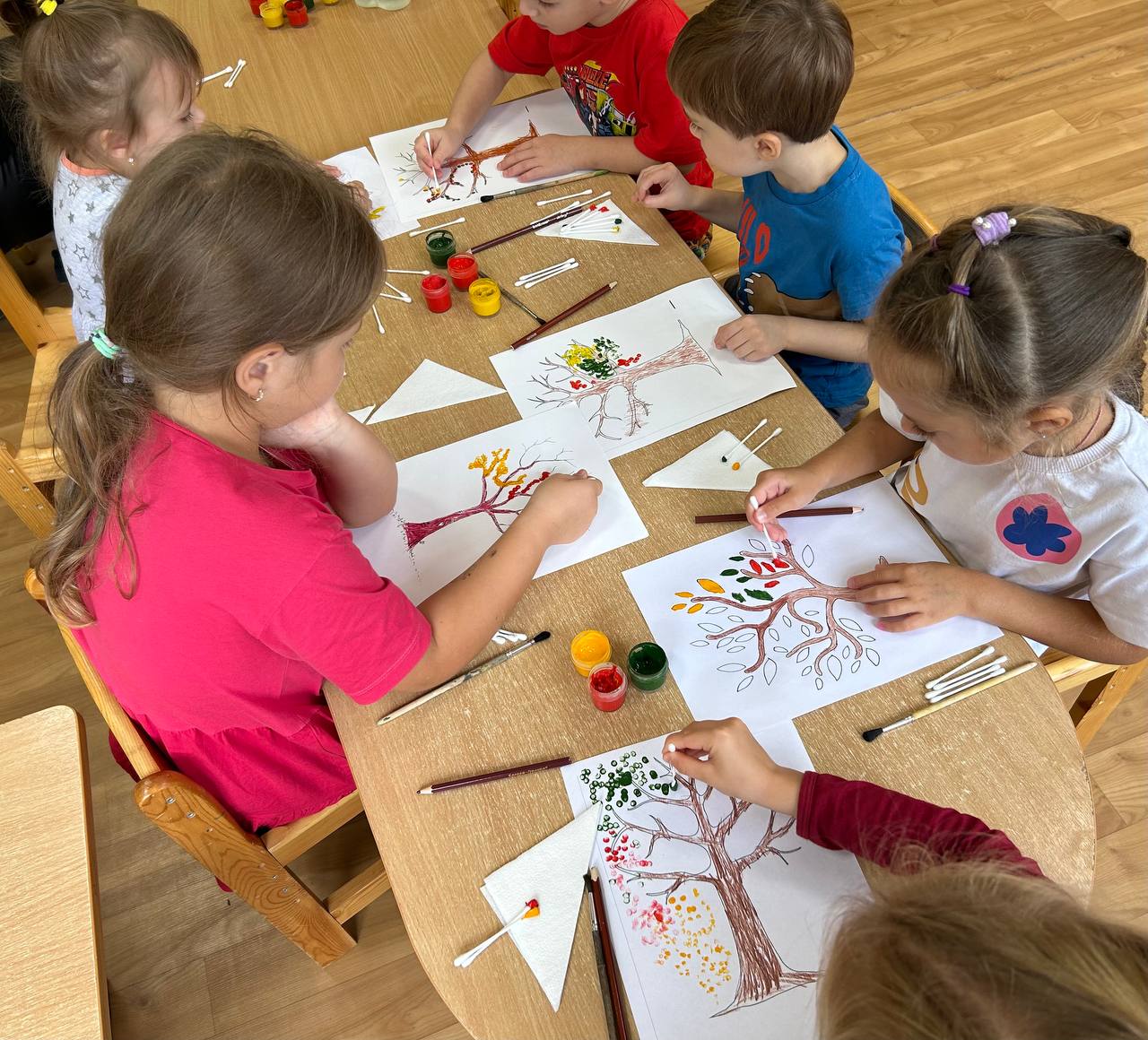 Цель: создать условия 
для художественно – эстетического 
развития детей 
старшего дошкольного возраста
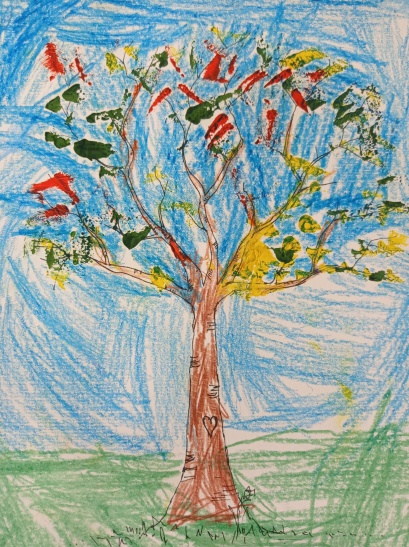 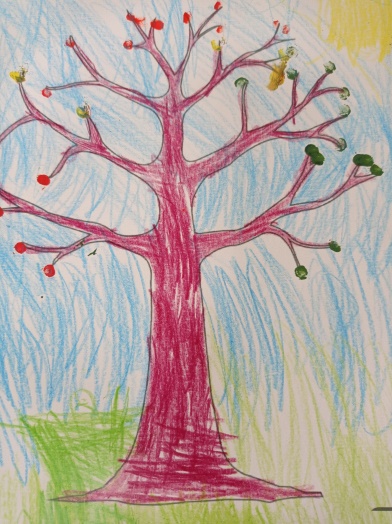 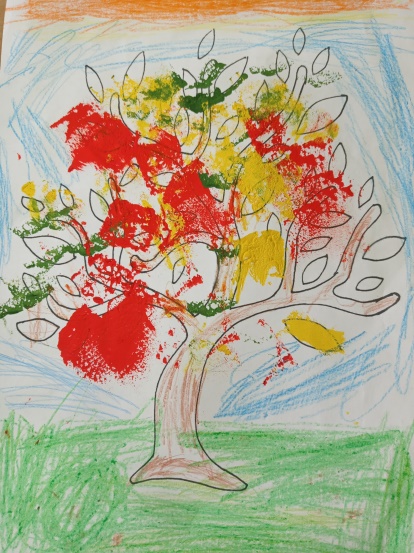 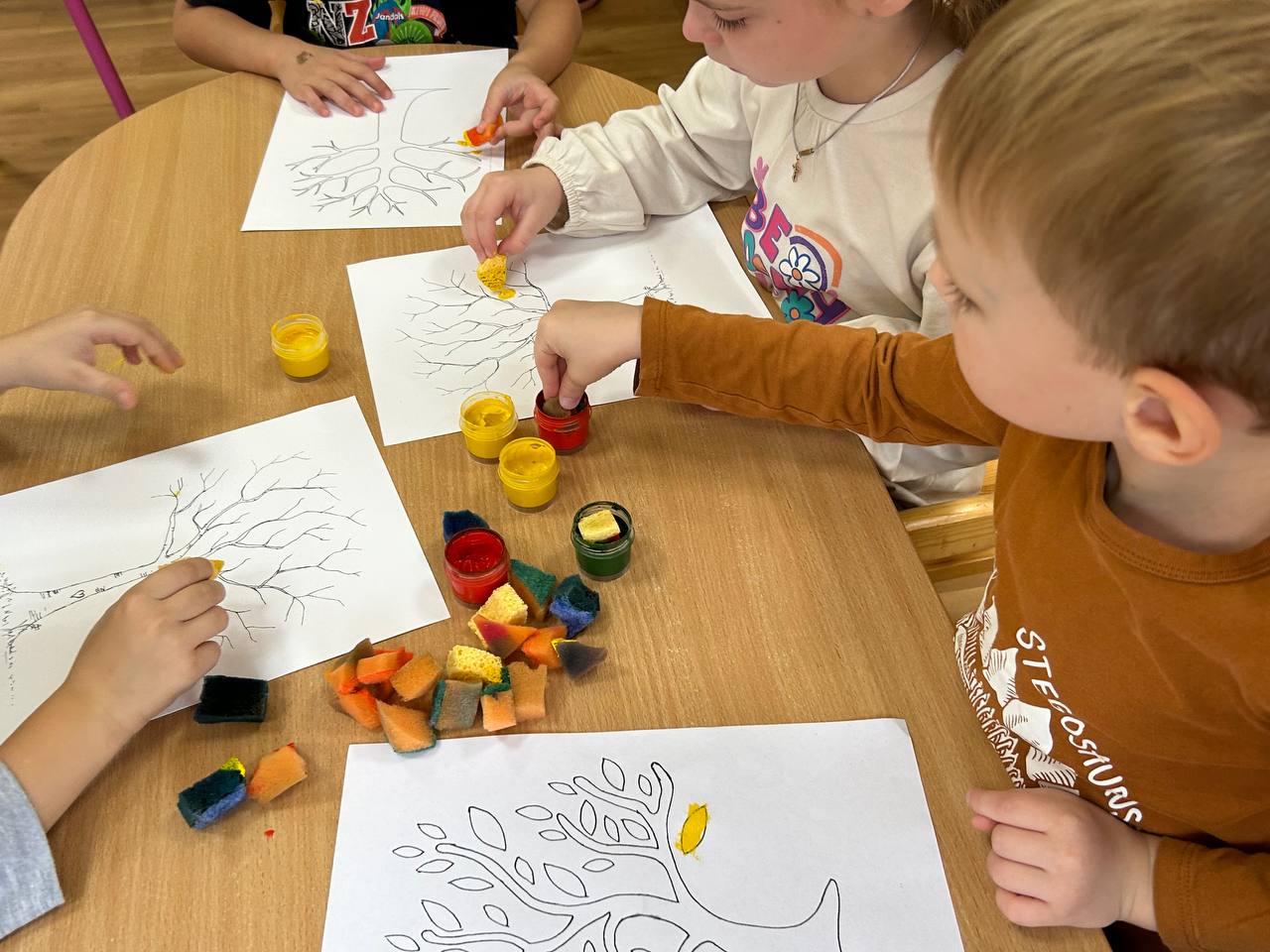 Задачи:
Образовательные: 
-продолжать формировать и 
структурировать знания детей 
об осени;
-вспомнить названия и строение 
деревьев;
-обучать пользоваться 
нетрадиционными 
предметами для 
изобразительной 
деятельности ( ватная 
палочка, губка)
 -продолжить 
обучать 
правильно держать 
карандаш
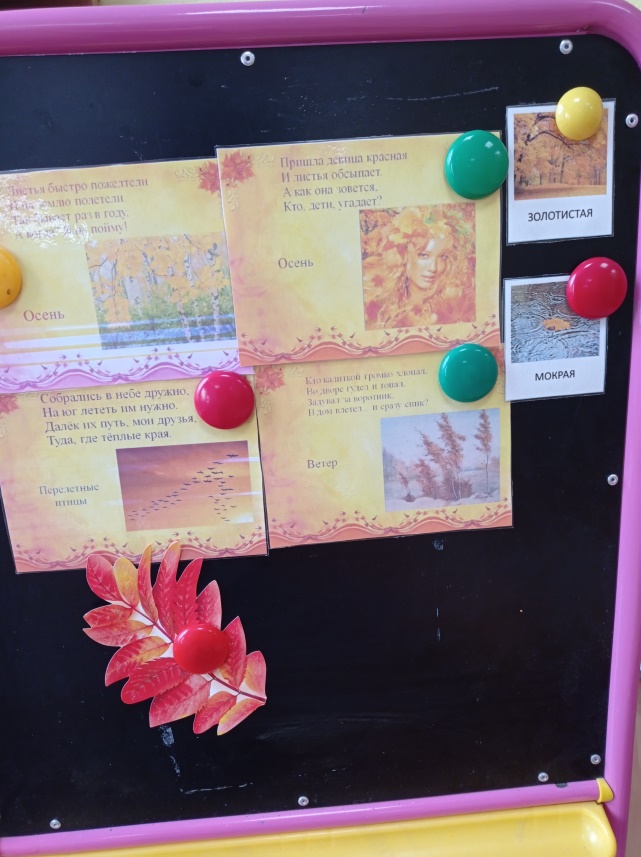 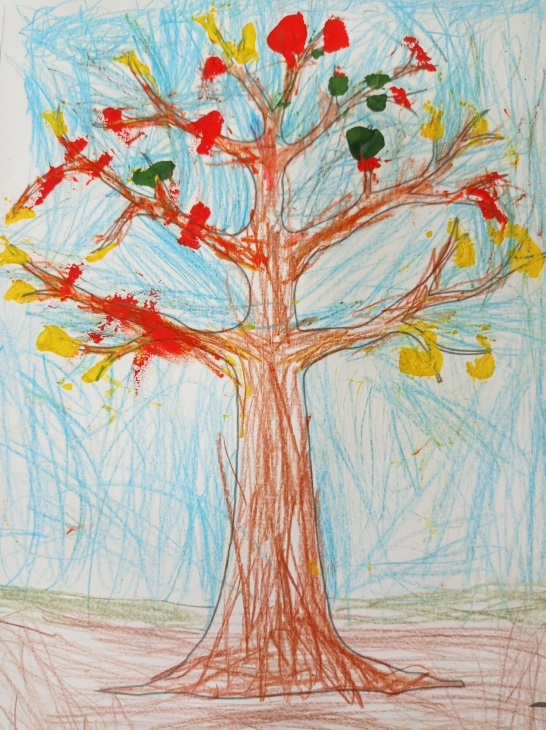 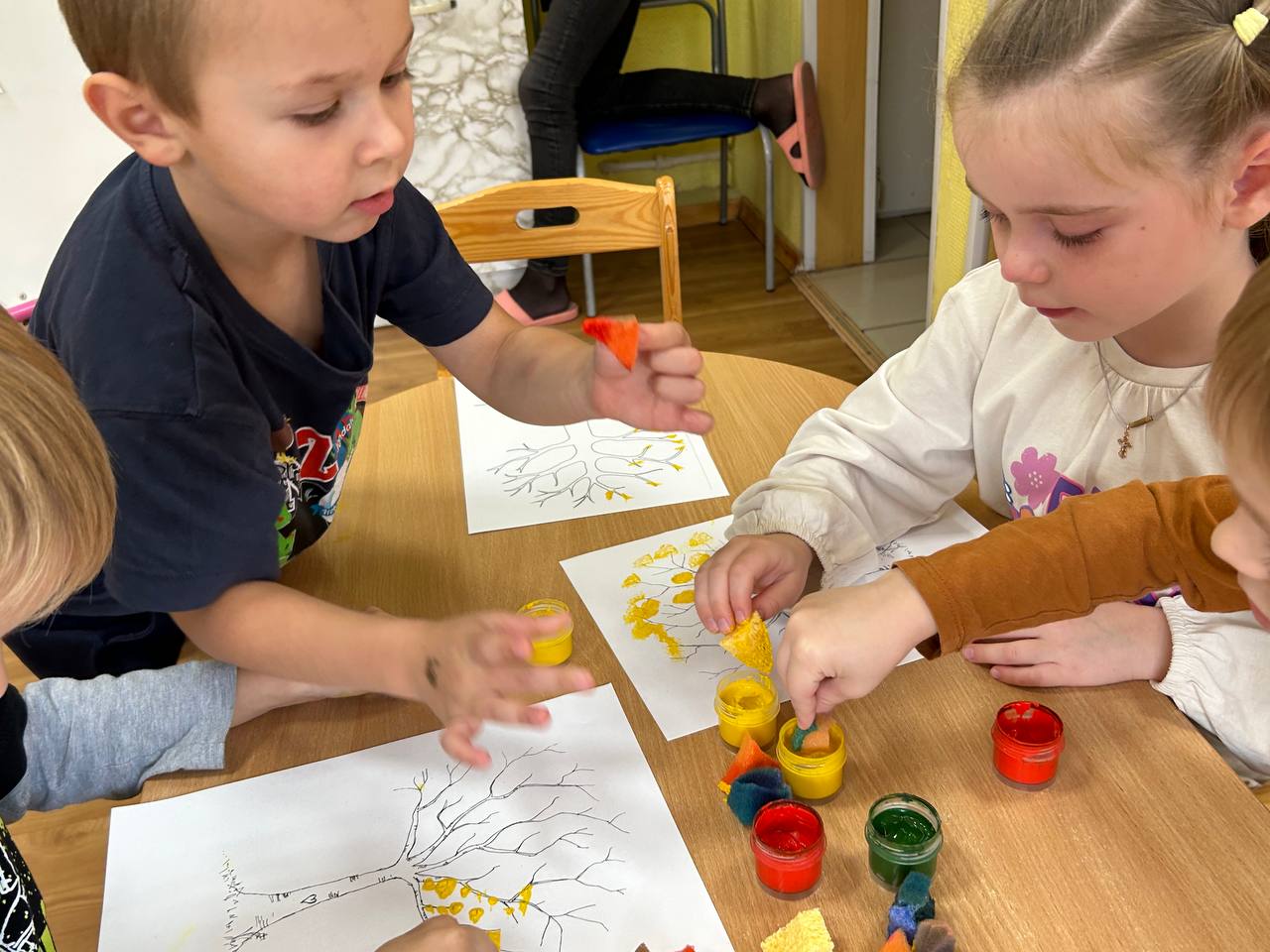 Задачи:
Развивающие: 
-развитие мелкой моторики;
-развитие воображения, 
внимания, зрительного и 
слухового восприятия;
-развитие связной речи
Воспитательные:
-развитие интереса к творческой деятельности;
-воспитание любви к природе;
-развитие социально-
коммуникативных умений в процессе 
рисования и создания «Детской 
художественной энциклопедии природы»
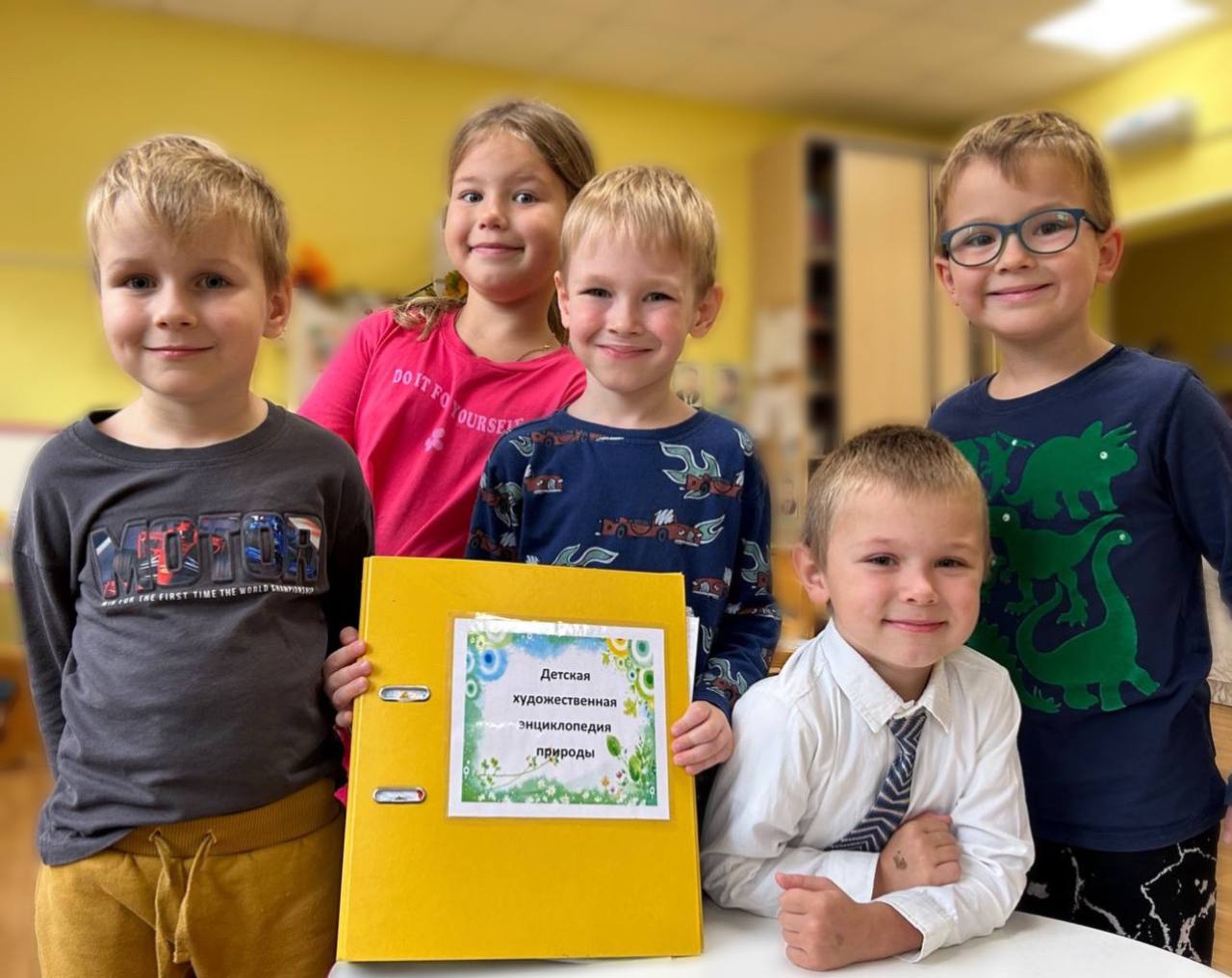